CanTour
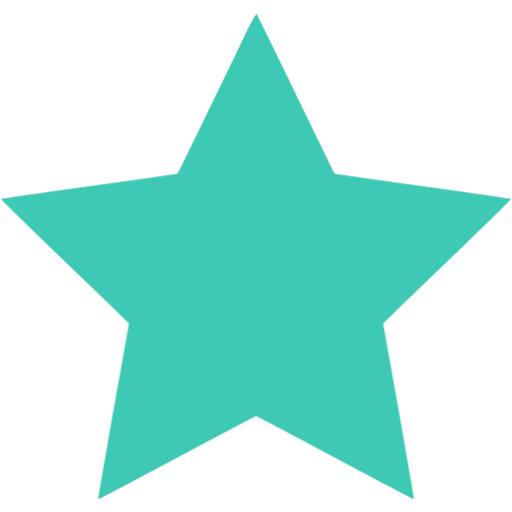 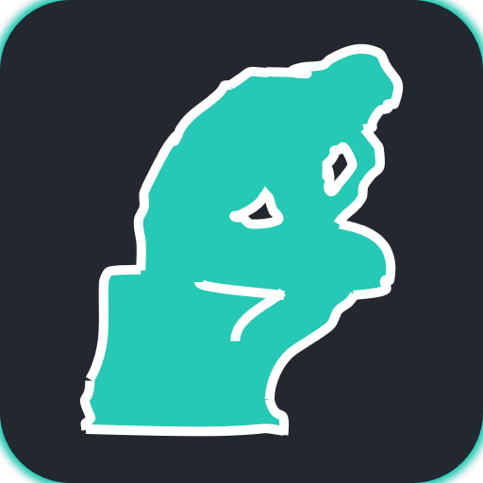 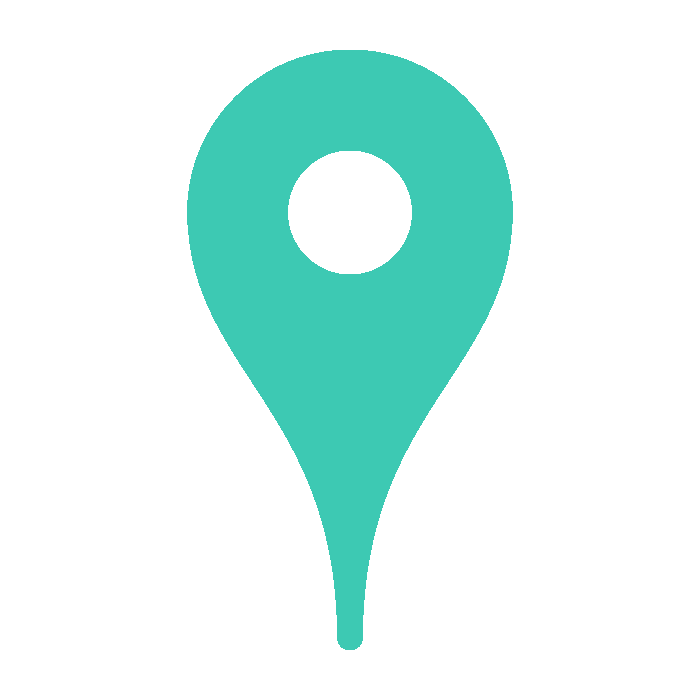 bespoke museum tours
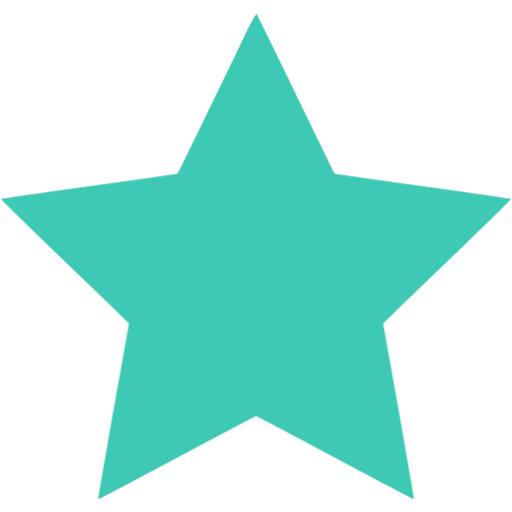